портфолио
Воспитателя 
Салмановой Саиды Османовны

                            МКДОУ   Урминский д\с «Радость» с. Урма
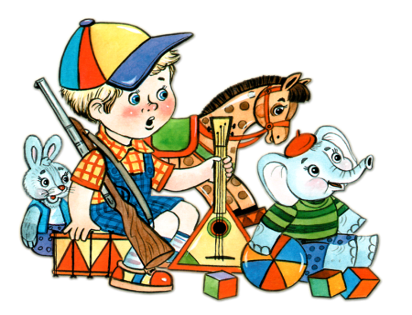 Общие сведения
Салманова Саида Османовна

Воспитатель
МКДОУ   Урминский д/с «Радость» с. Урма
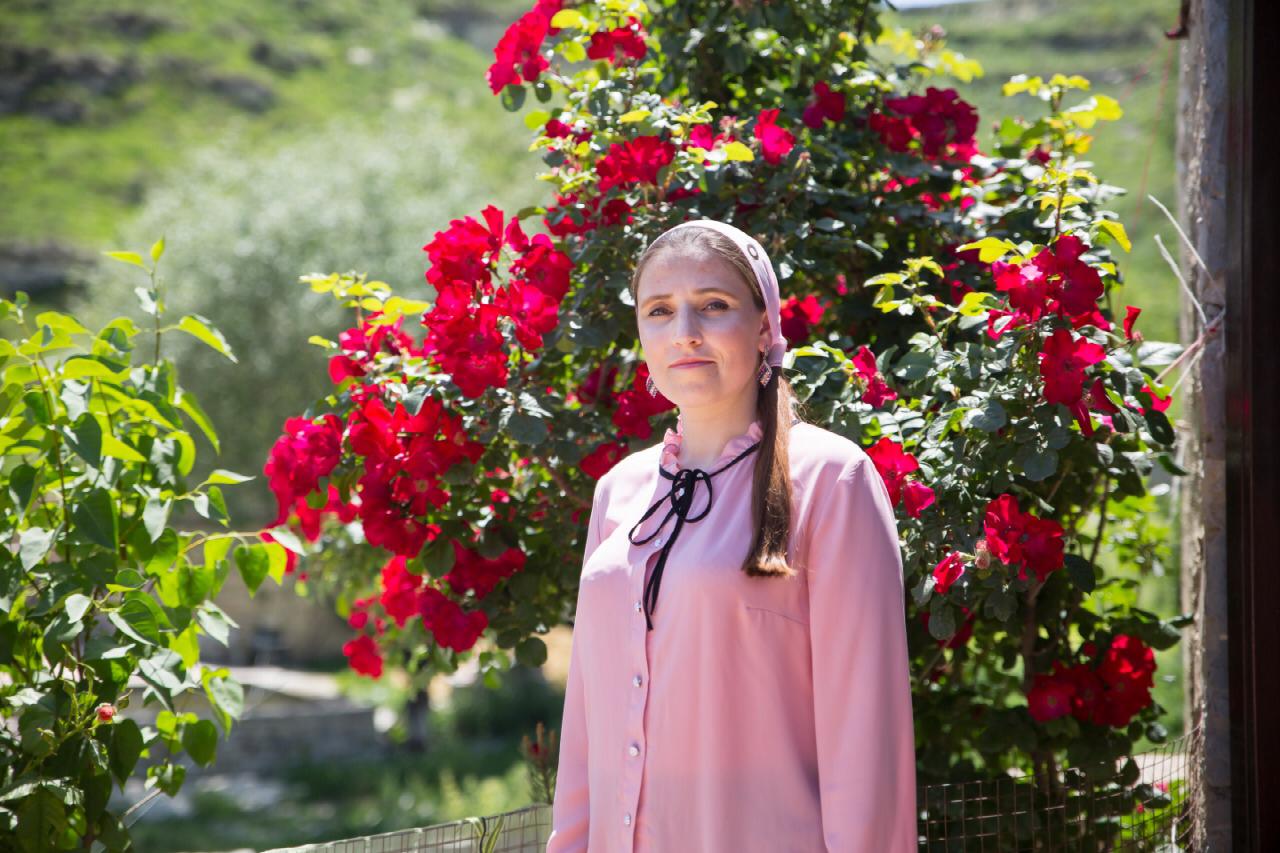 Визитная карточка 

Дата рождения  - 22.11.1989г.
Образование – среднее профессиональное
В  2018г. Поступила в ДГПУ г. Махачкала на факультет ФСП,  специальность «Социальный педагог »
 С 2018г. работаю воспитателем  в МКДОУ д/с «Радость» с.Урма   
  Общий трудовой стаж -3 года
Педагогический  стаж – 3 года 
Элек. почта saida_19892211@mail. ru
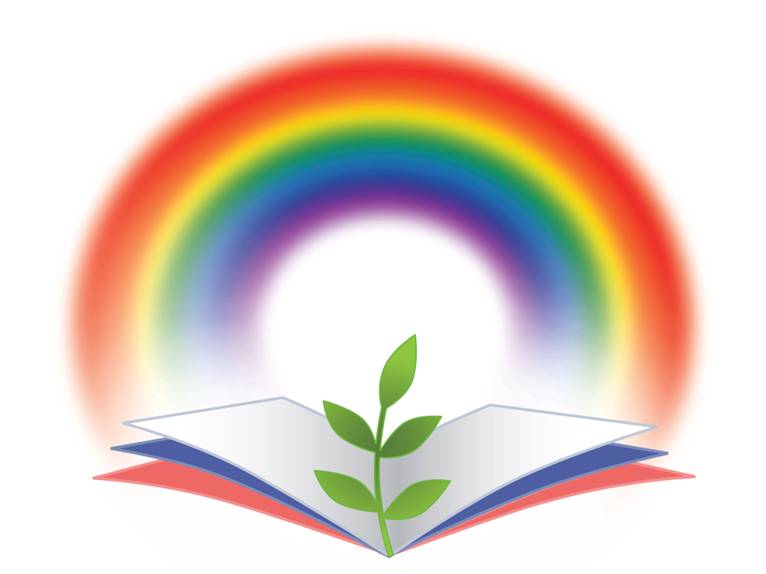 .
Педагогическое кредо

« Дела? Проблемы? Все пустое! Душа ребенка  - вот святое !      Цветок в душе еще  так мал!        Успей полить,  чтоб не завял!»
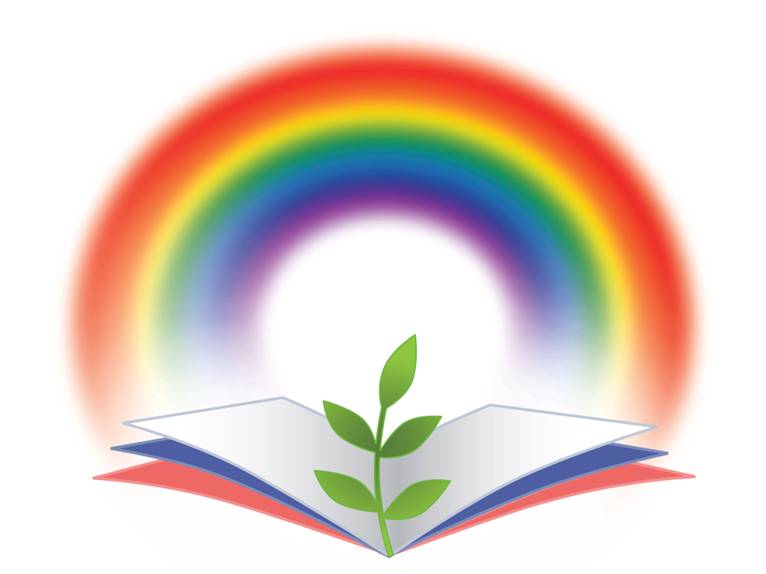 Профессиональная карта
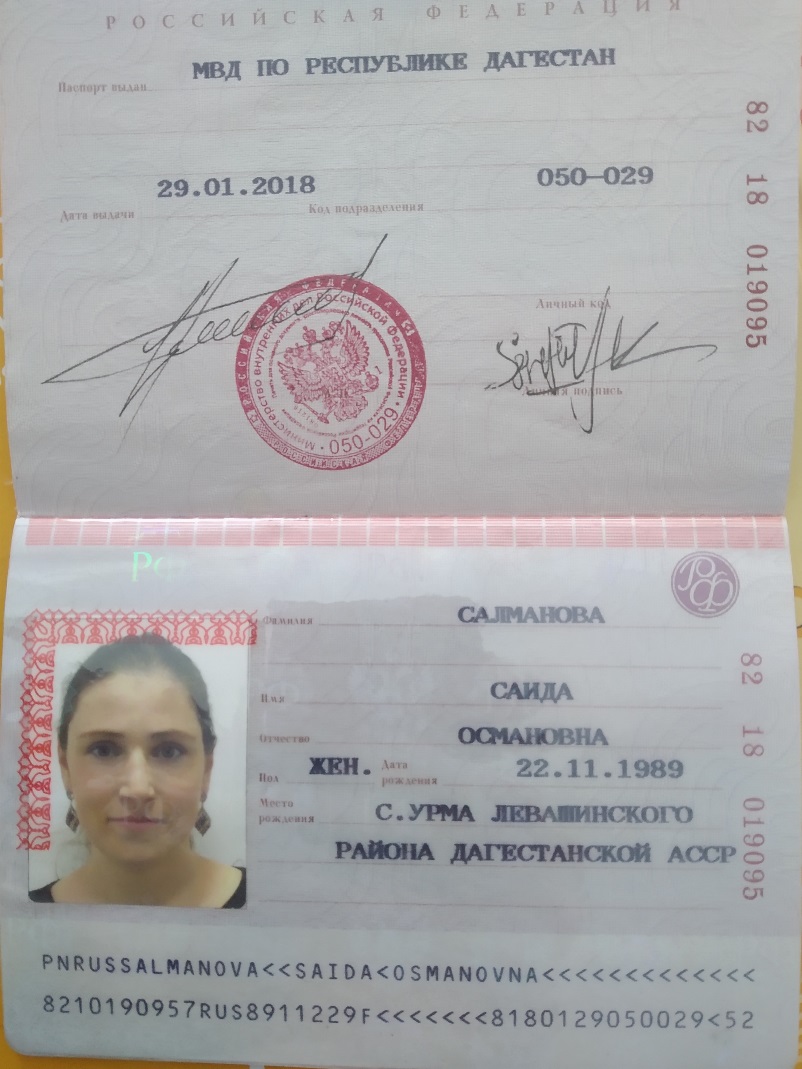 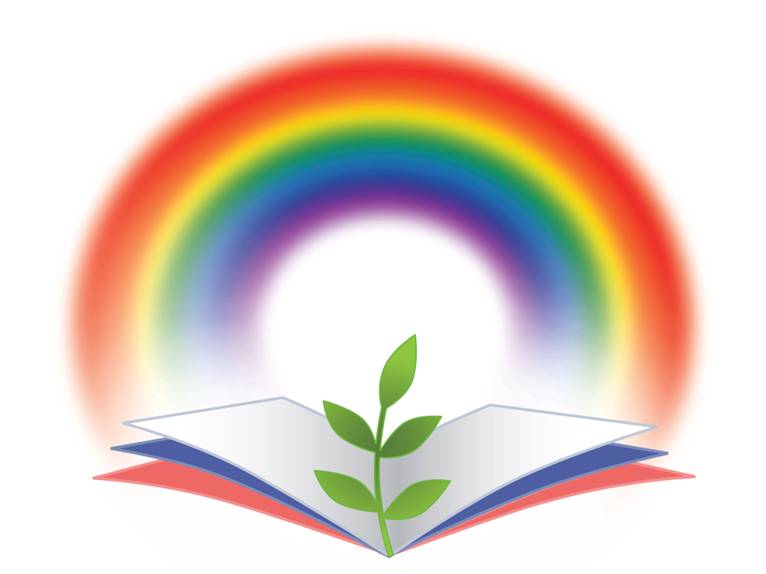 Личностные характеристики

Ответственность 
Отзывчивость 
Находчивость
Самокритичность 
 Работоспособность
Сострадание
Тактичность 
Умение ладить с людьми
Энтузиазм 
 Целеустремленность
Использование  информационно-коммуникационных технологий (ИКТ) профессиональной деятельностикопии интернет - страниц, используемых сайтов:    MAAM.RU/., Официальный сайт детского сада «Радость».Сетевое издание для учителей и педагогов ДОУ «Открытые ладони».
Достижения  и результаты   педагогической деятельности
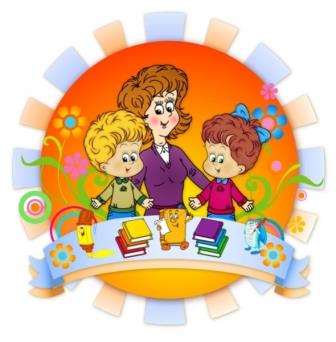 Награды
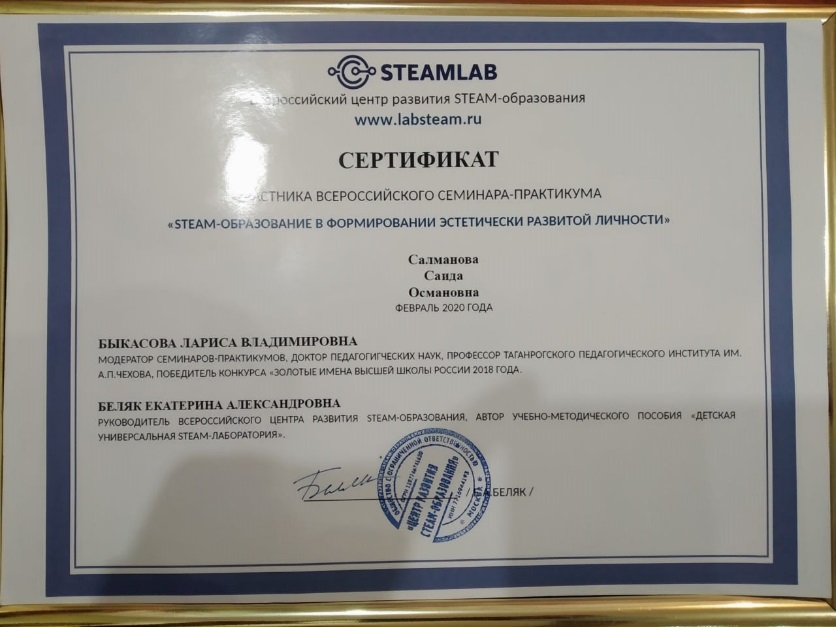 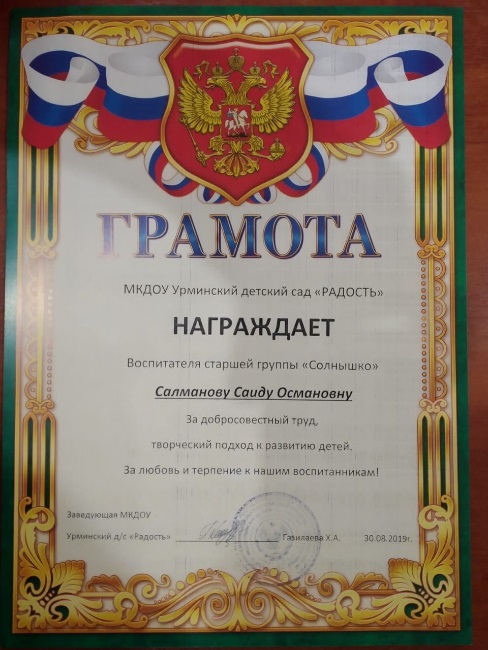 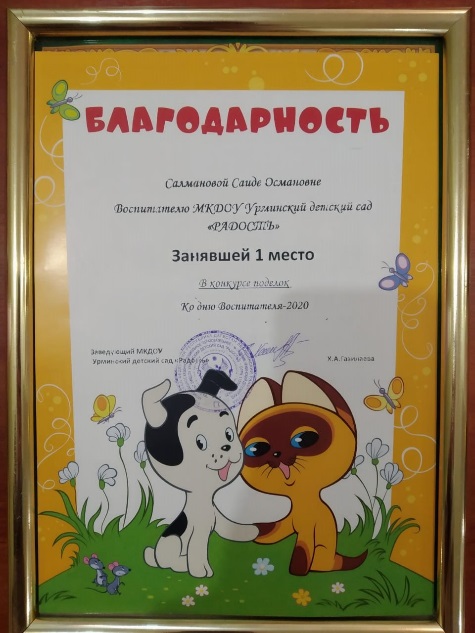 Результаты воспитательной деятельности
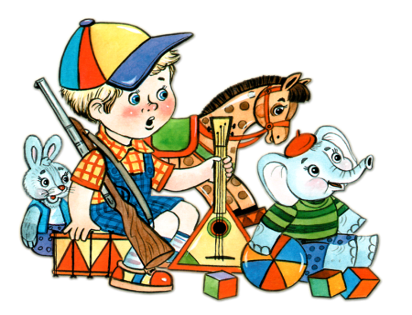 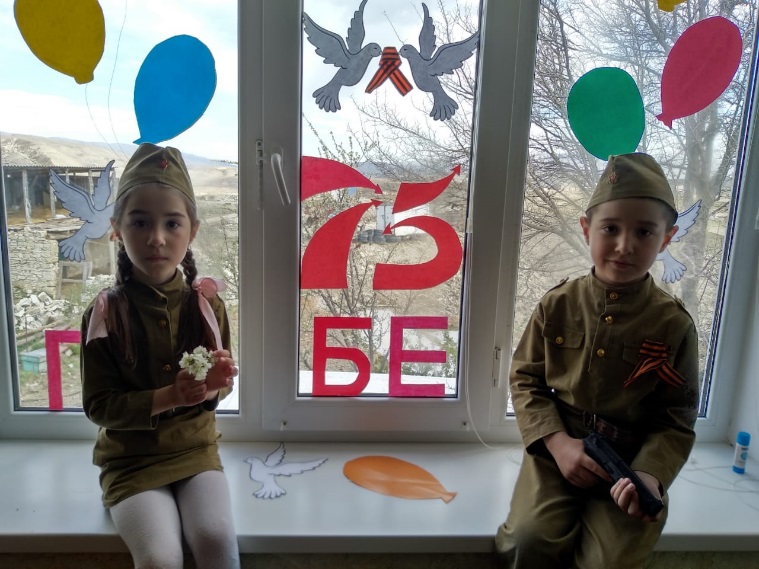 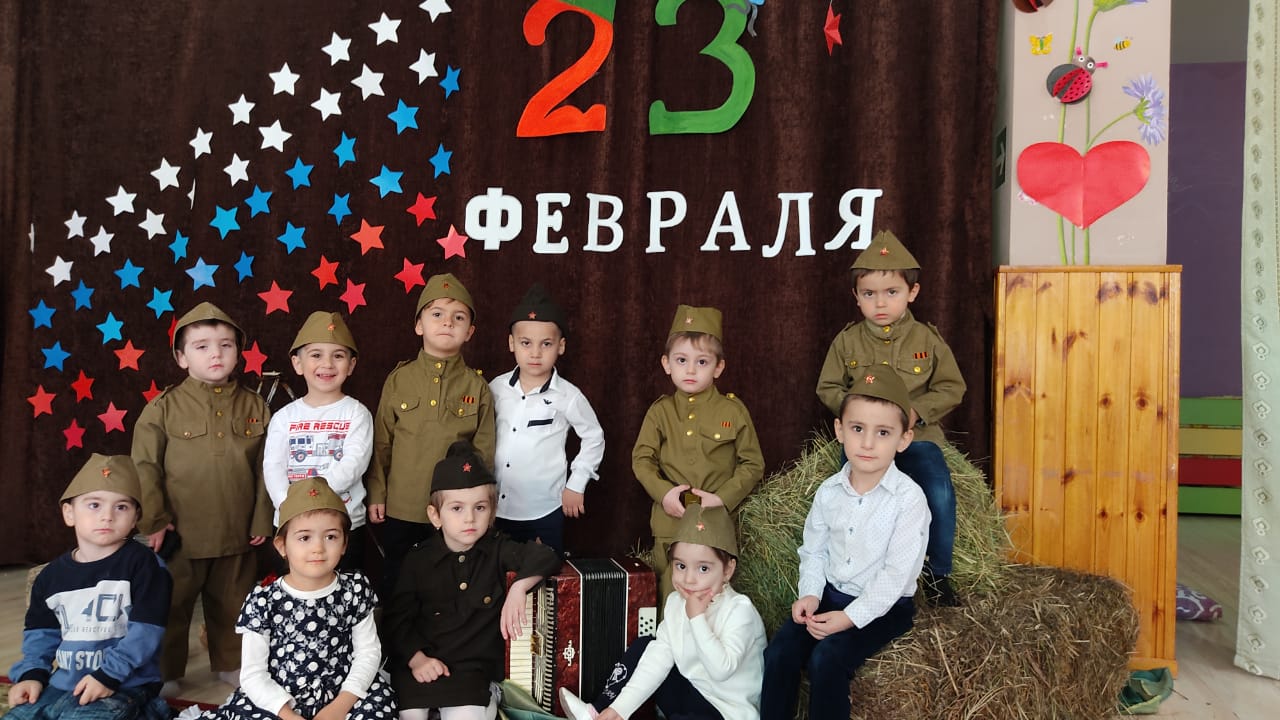 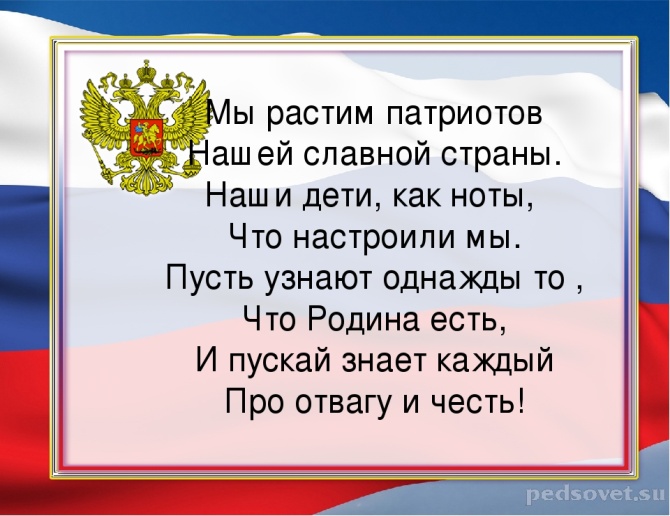 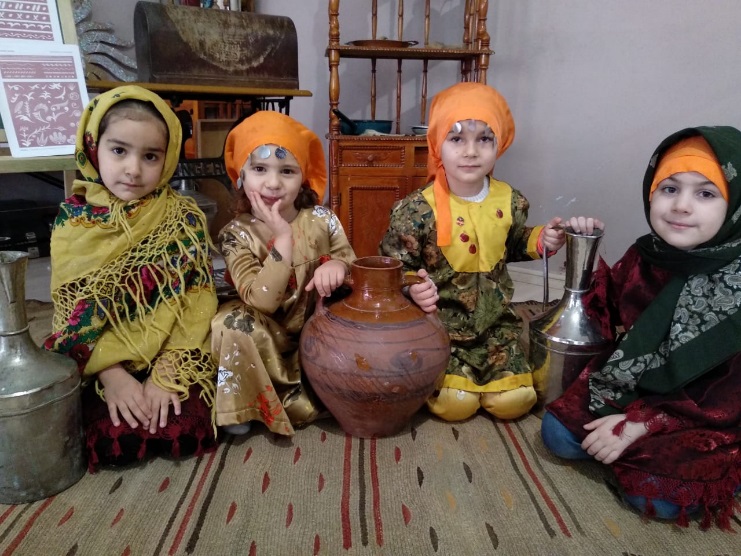 Педагогическая                          копилка
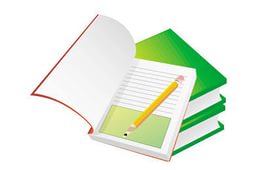 Семинары 1. Игровые технологии в ДОУ2.Проблема организации охраны труда в образовательном учреждении3. Как вести себя в чрезвычайной ситуации4. Развитие мелкой моторики рук у детей дошкольного возраста5.Развитие мелкой моторики пальцев и кистей рук  детей младшего дошкольного возраста6. Творчество Расула Гамзатова
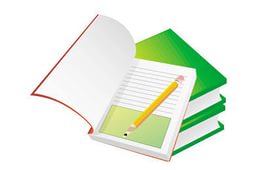 Мы вступаем в профсоюз
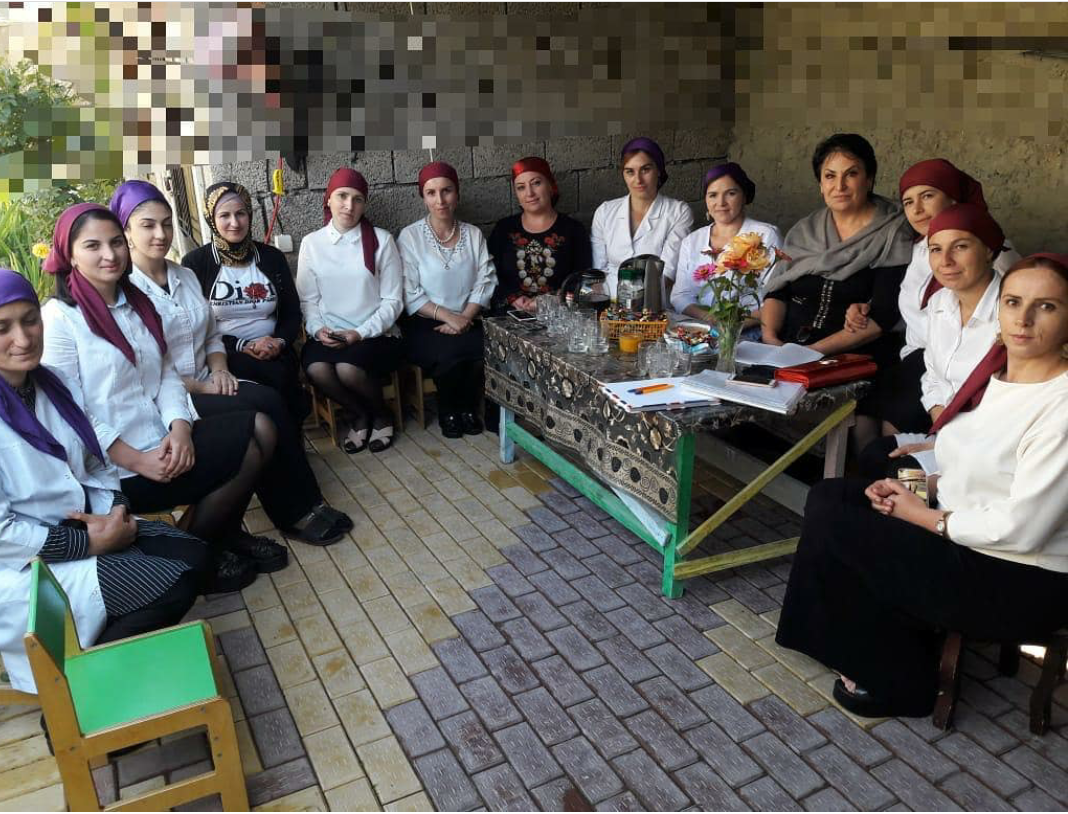 Обобщение и распространение опыта
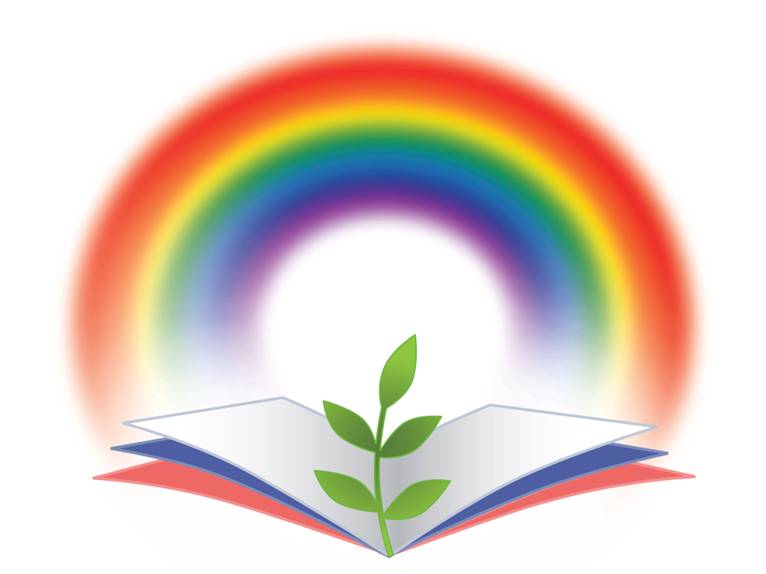 .
Открытые занятия1.О правилах пожарной безопасности «Огонь друг-огонь враг» - вторая младшая группа2. Занятие по ознакомлению ПДД «Маленький пешеход» 3. Занятие по ПДД «Грамотный пешеход»- старшая группа4. Музыкально-спортивное мероприятие по ПДД  «Дорожная азбука»5. Комплексное занятие «Путешествие в космос» - вторая младшая группа6.Познавательное занятие «Покормите птиц зимой»- старшая группа7.Занятие по пожарной безопасности «Спички не тронь, в спичках огонь» - вторая младшая группа8. Занятие по художественно-эстетическому развитию «Поздравительная открытка на 9 мая» - старшая группа
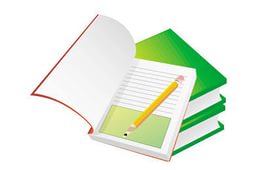 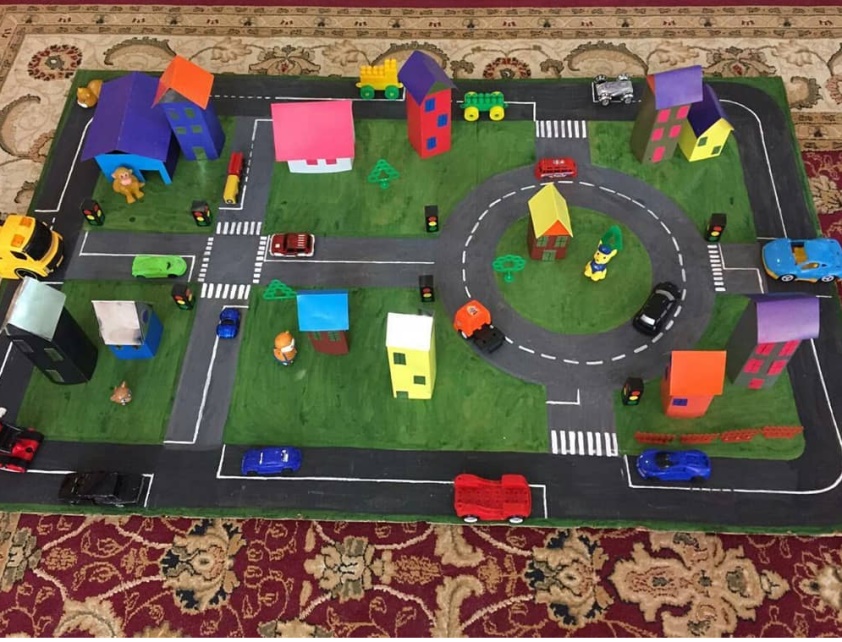 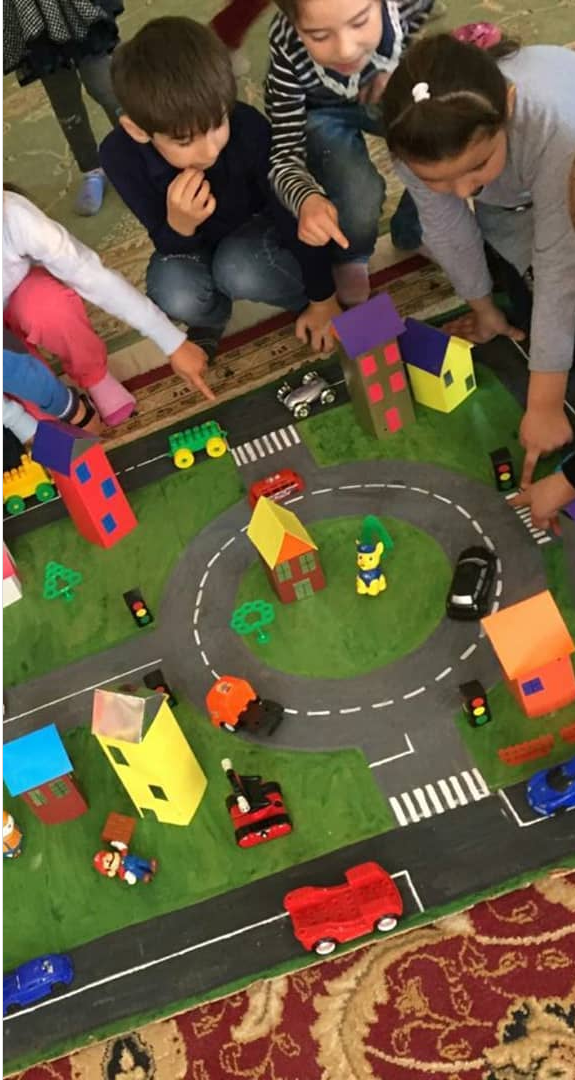 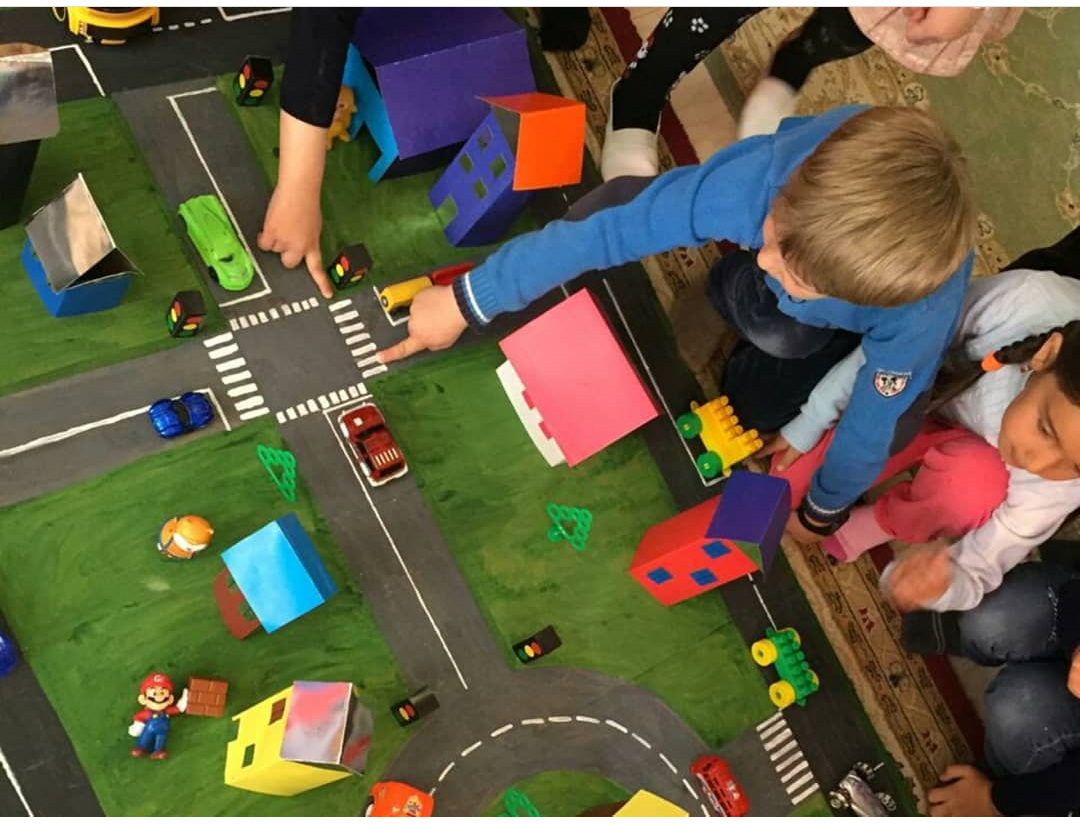 Мои коллеги
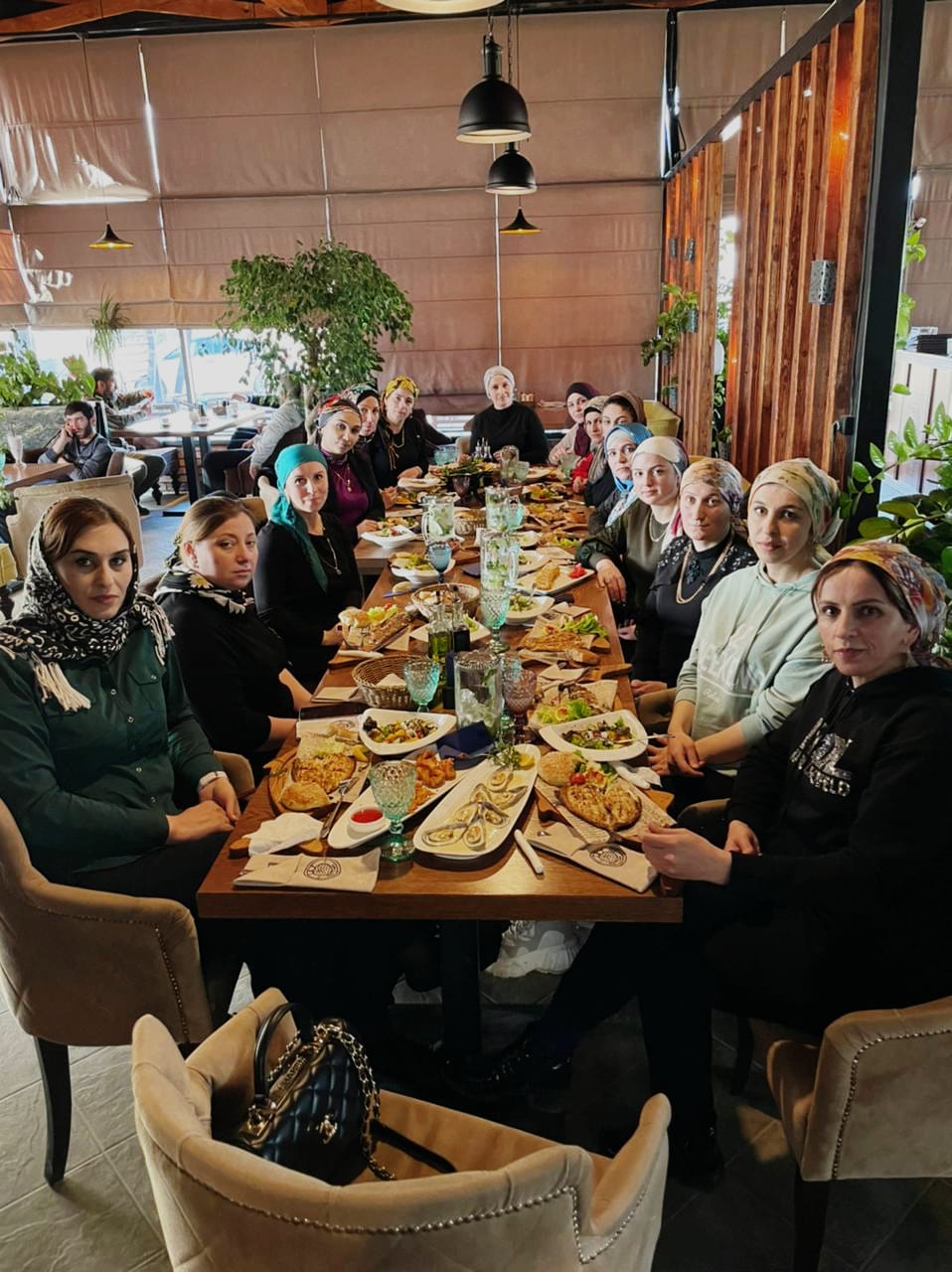 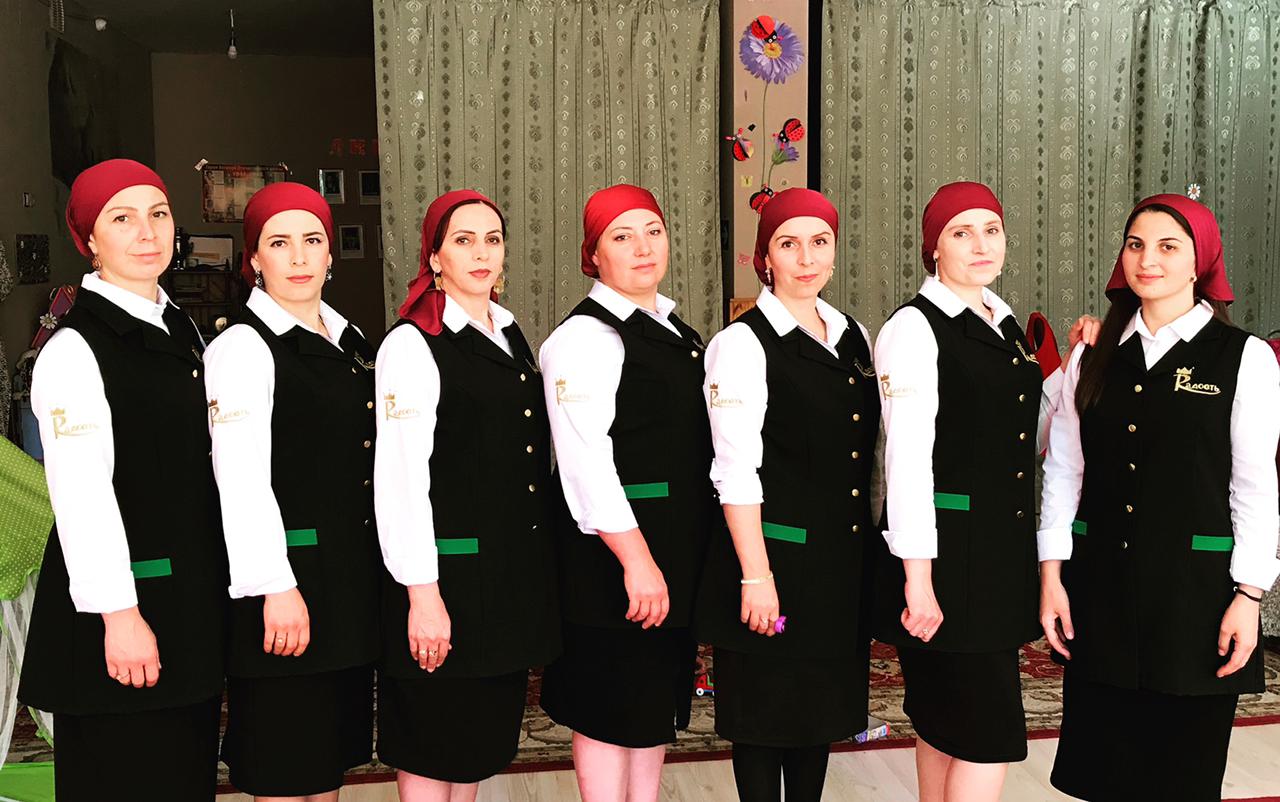 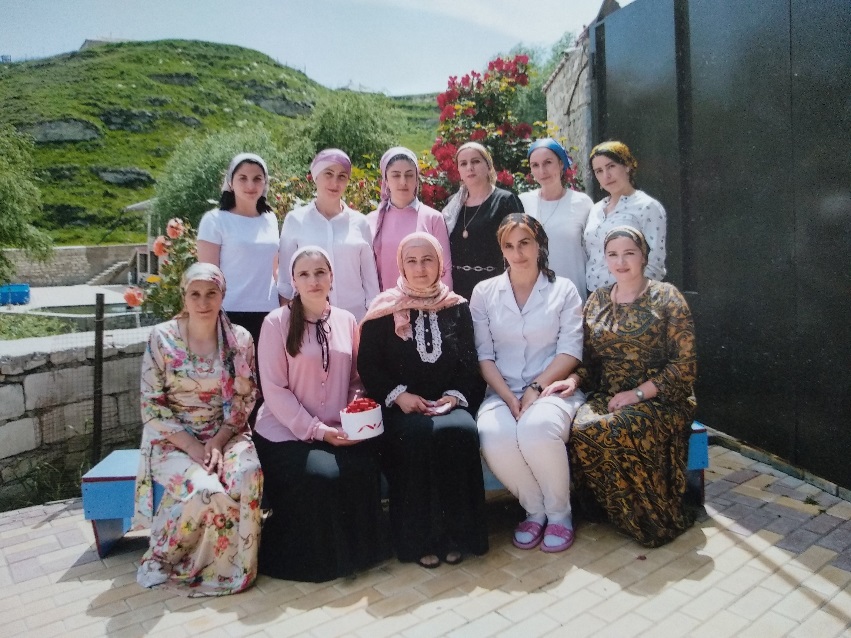 Фотоархив
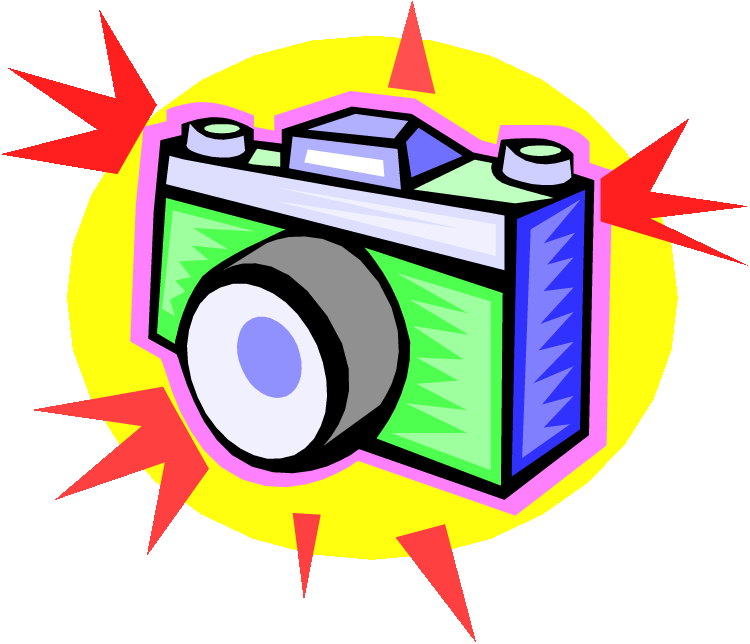 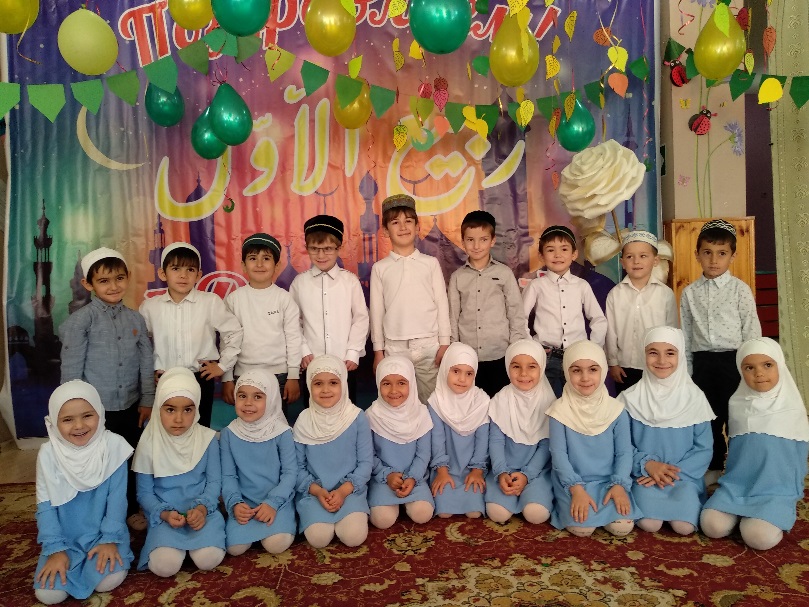 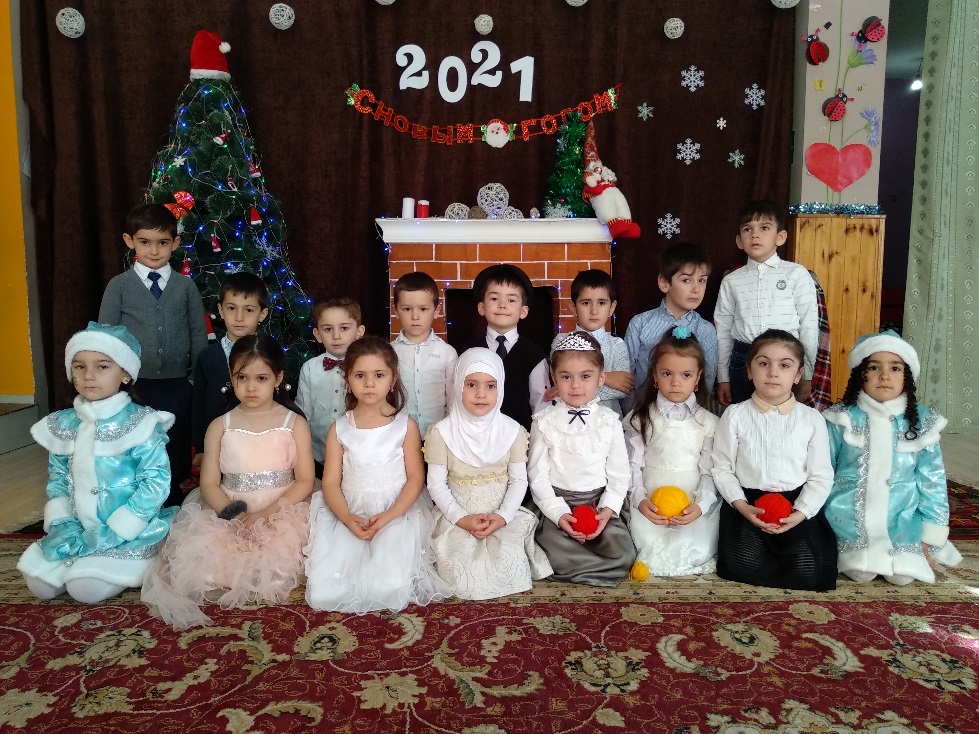 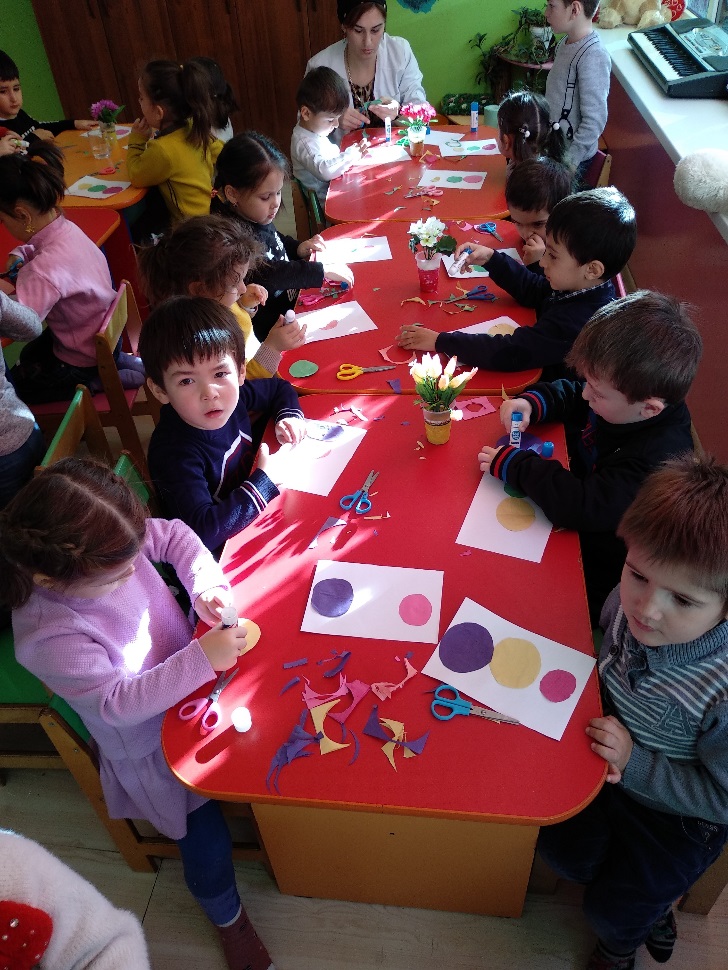 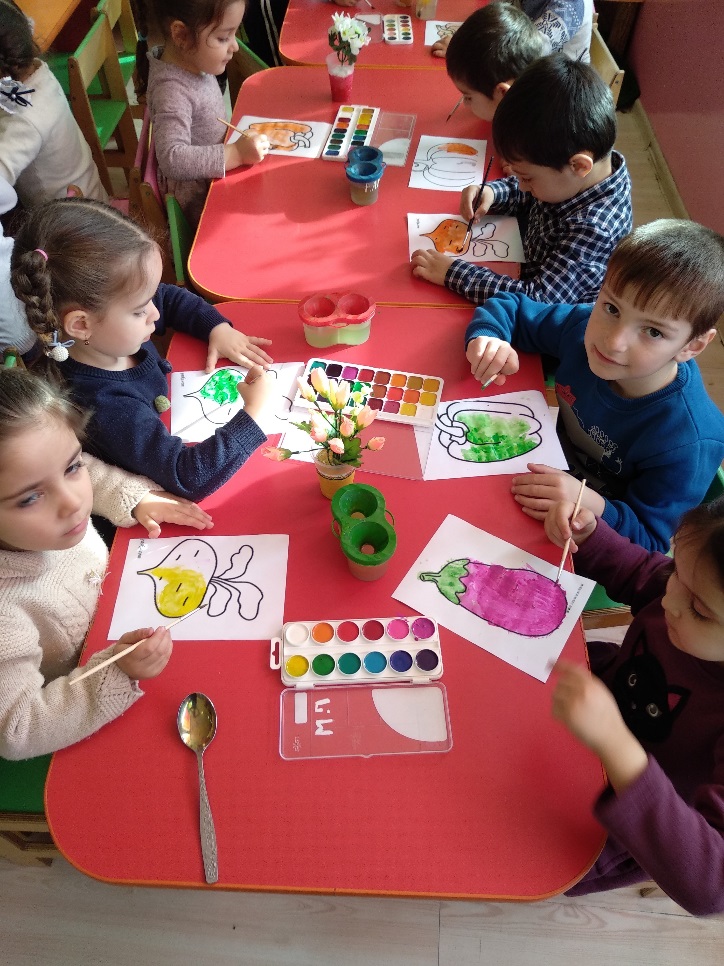 Творческая мастерская
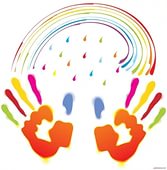 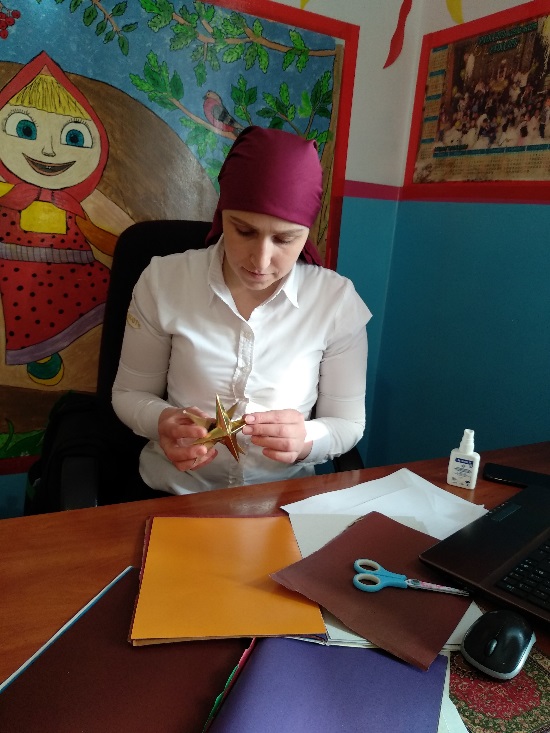 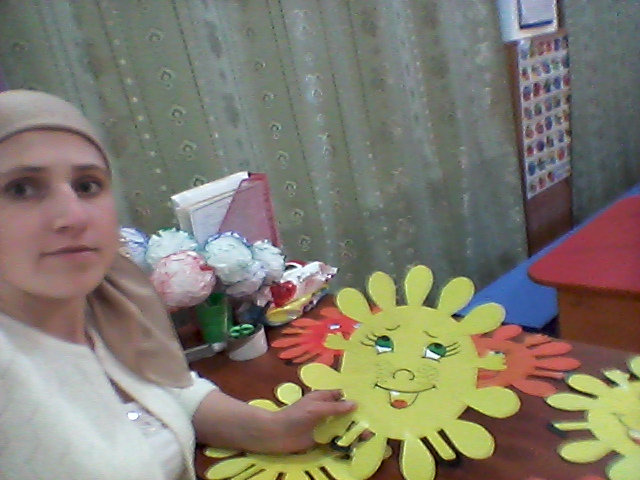 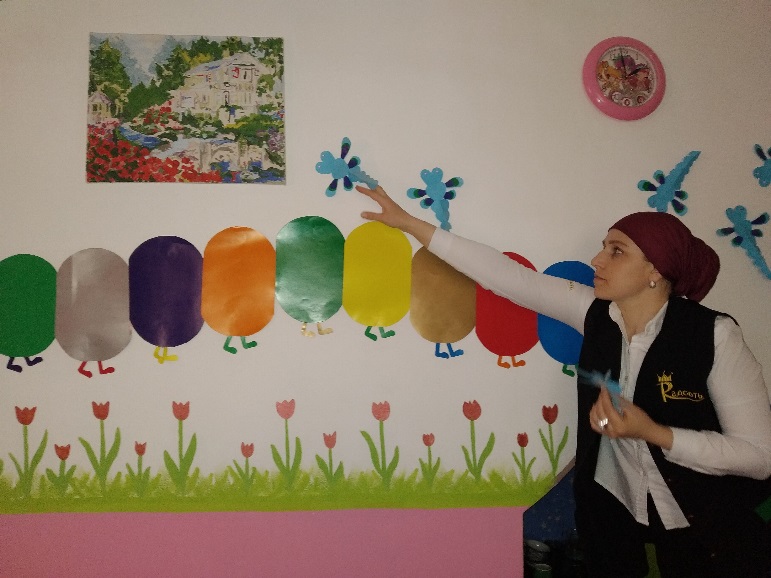 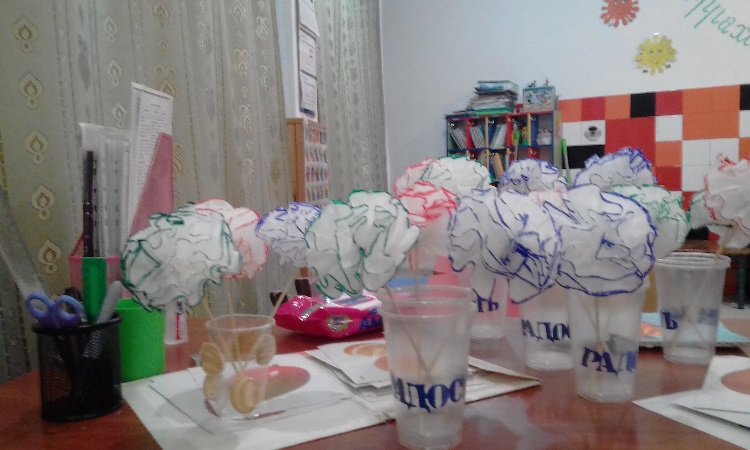 Развивающая среда в группе
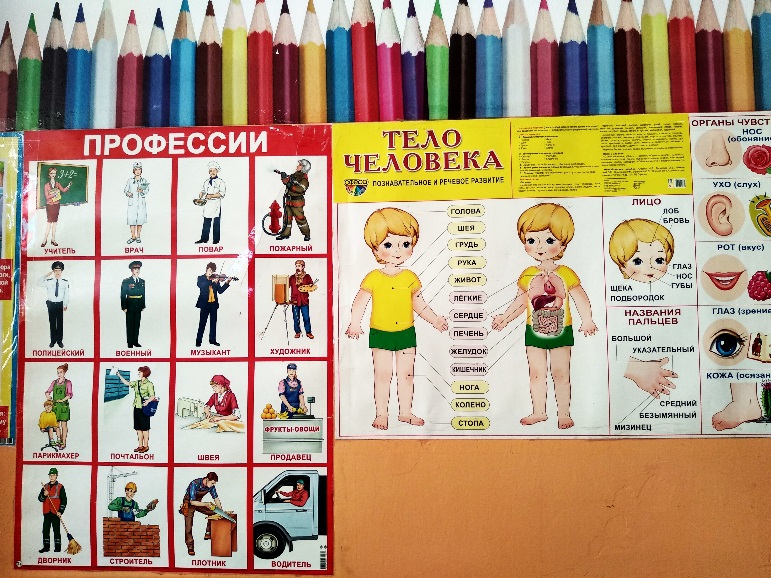 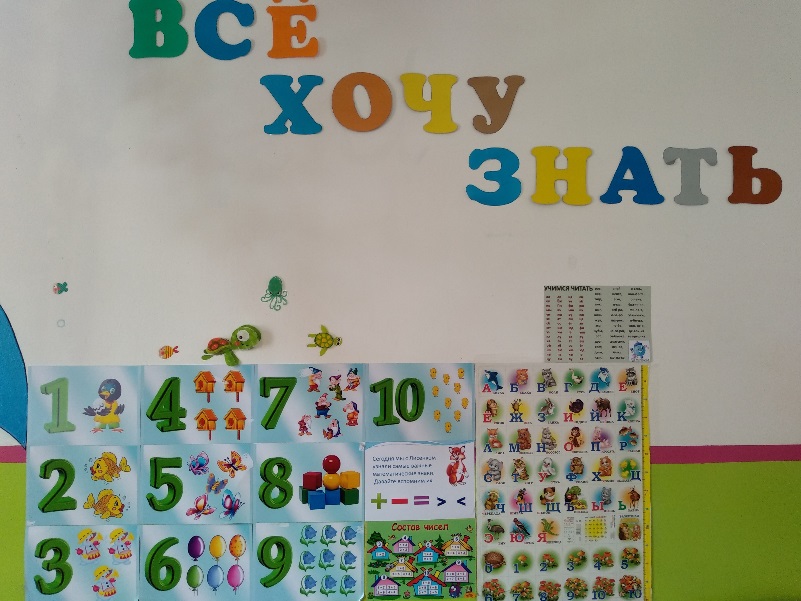 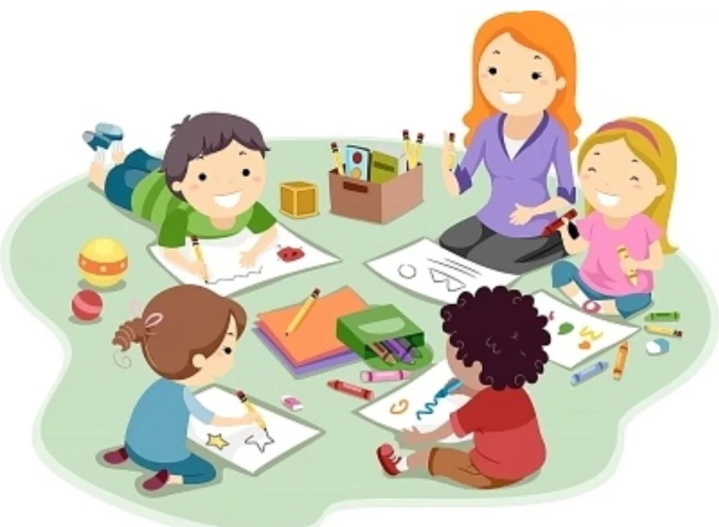 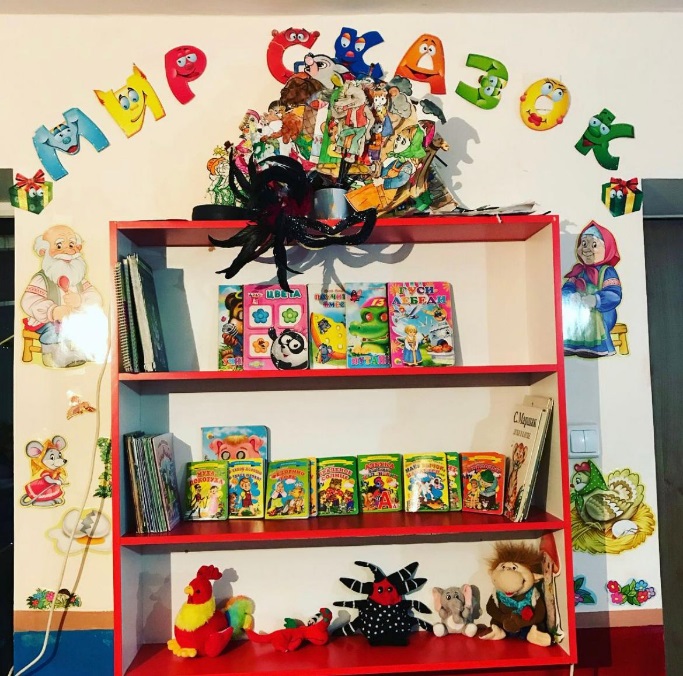 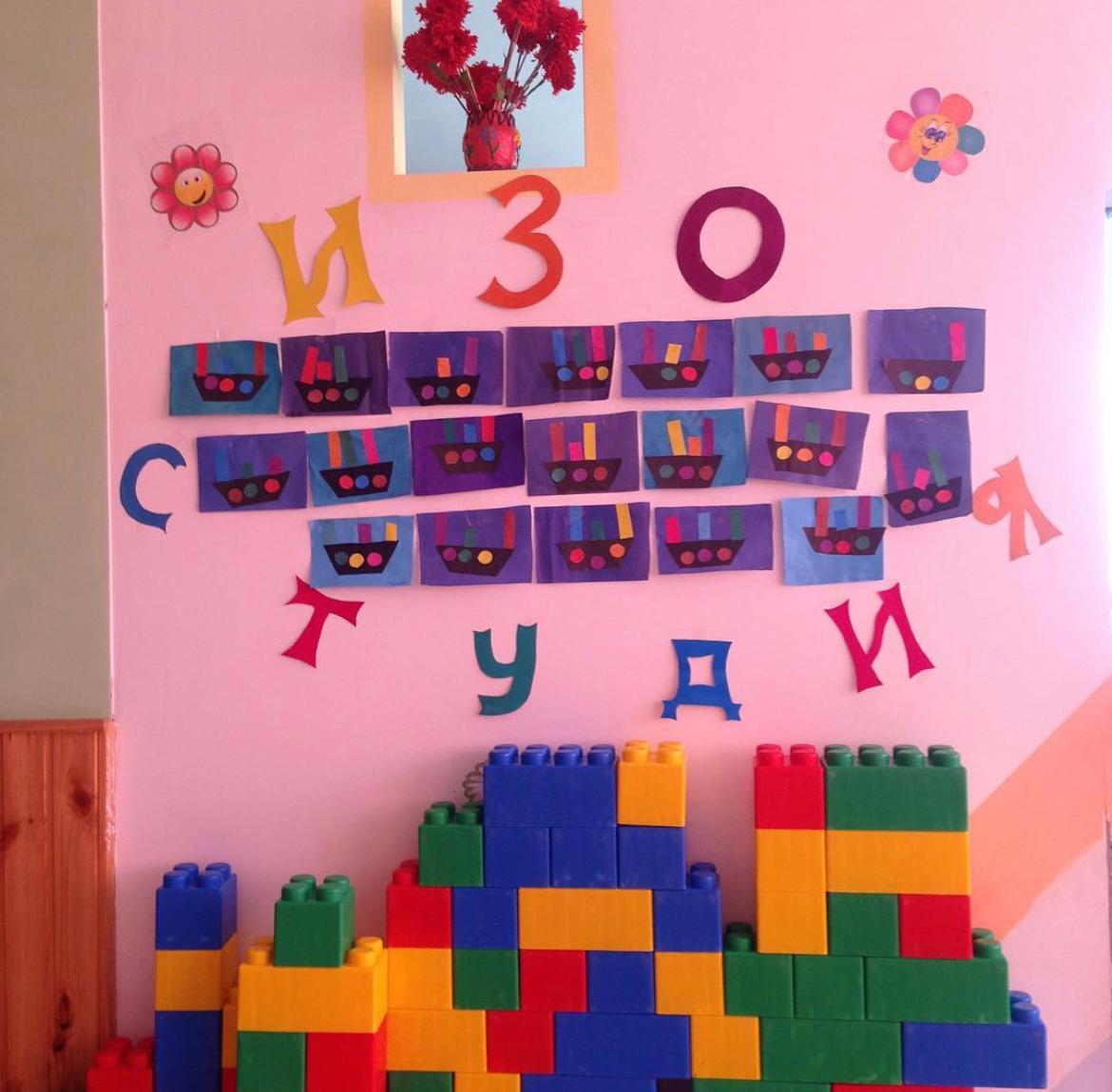 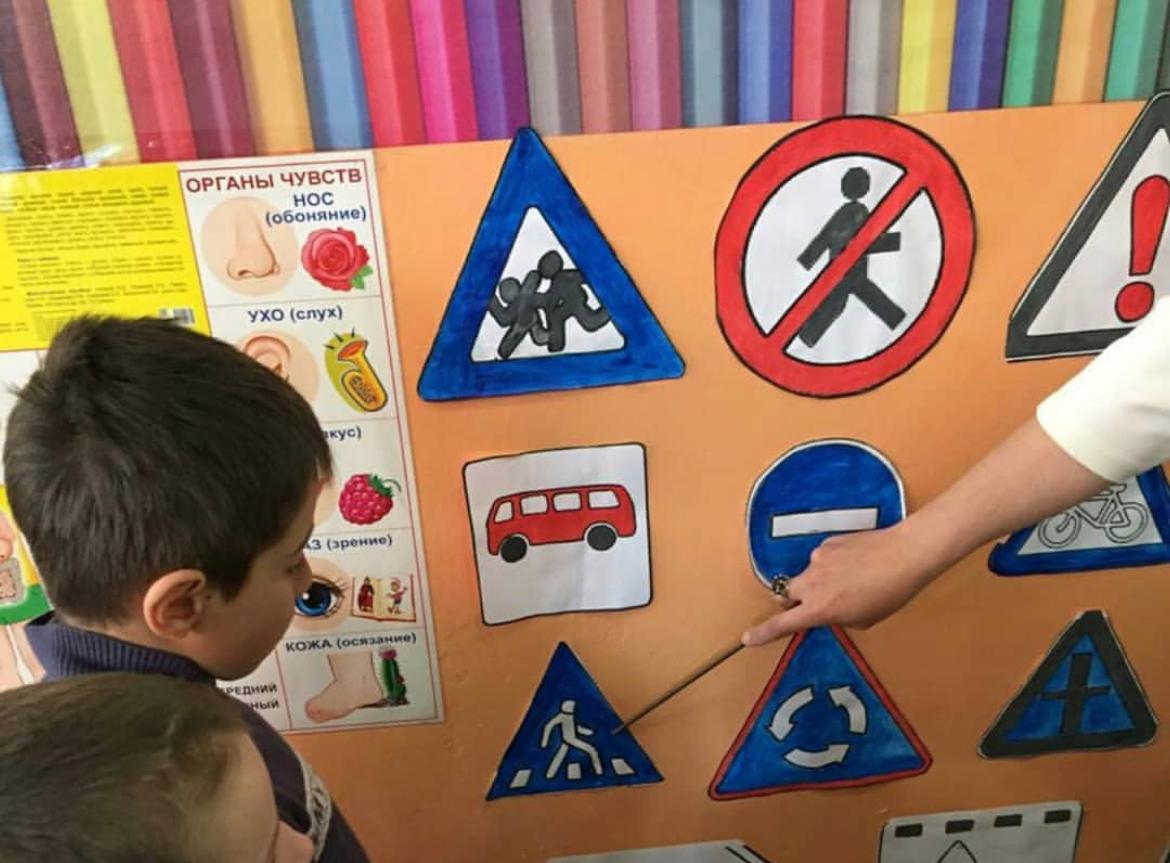 Глоссарий Педагогическая технология - это совокупность психолого-педагогических установок, определяющих специальный набор и компоновку форм, методов, способов, приёмов обучения, воспитательных средств; она есть организационно - методический инструментарий педагогического процесса.   Педагогическая компетентность- совокупность профессиональных и личностных качеств, необходимых для успешной педагогической деятельности. Развитие профессиональной компетентности – это развитие творческой индивидуальности, восприимчивости к педагогическим инновациям, способностей адаптироваться в меняющейся педагогической среде.   Личностно-ориентированное обучение — это такое обучение, где во главу угла ставится личность ребенка, ее самобытность, само ценность, субъектный опыт каждого сначала раскрывается, а затем согласовывается с содержанием образования.